Matematika v ekonomii
Přednáška 7
Mgr. Radmila Krkošková, Ph.D.
Určitý integrál
Newtonův určitý integrál:
V definici výše je F primitivní funkce k f, a a b jsou integrační
meze.

Pozn.: Výsledkem určitého integrálu je vždy číslo.
Určitý integrál – základní vlastnosti
Základní vlastnosti určitého integrálu:

i)

ii)

iii)

iv)

v)
Určitý integrál – základní vlastnosti
Bod i): integrace přes interval nulové délky je nula.

Bod ii): při výměně mezí integrál změní znaménko.

Bod iii): multiplikační konstantu lze vytknout před integrál.

Bod iv): lze integrovat člen po členu.

Bod v): interval integrace lze rozdělit.
Užití určitého integrálu
Obsah plochy pod nebo nad danou křivkou,

 Obsah plochy sevřené dvěmi a více křivkami,

 Délka křivky,

 Objem a povrch rotačního tělesa,

 A další….
Určitý integrál – obsah plochy
Určete:

Řešení: 


Jaký je význam oněch 7/3?  

Je to obsah plochy pod křivkou f(x) na intervalu (1,2), viz 
následující obrázek.
Určitý integrál – obsah plochy
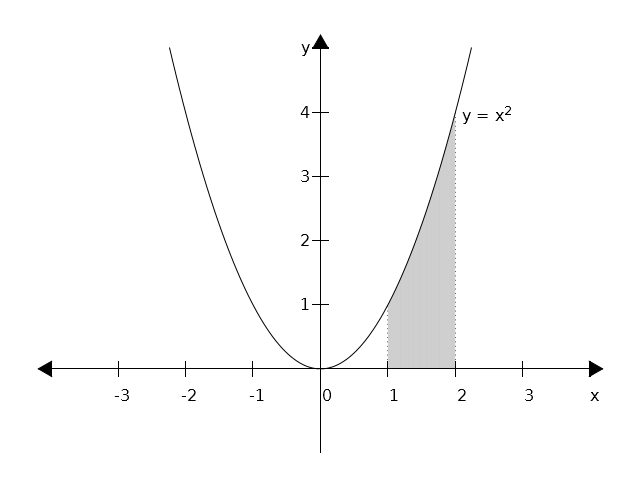 Určitý integrál – řešený příklad 1
Určete obsah plochy omezené křivkami:               , osa x,
x = -1 a x = 2.

Řešení: Interval integrace rozdělíme na (-1,0) a (0,2).
Pak integrujeme:
Určitý integrál – řešený příklad 1
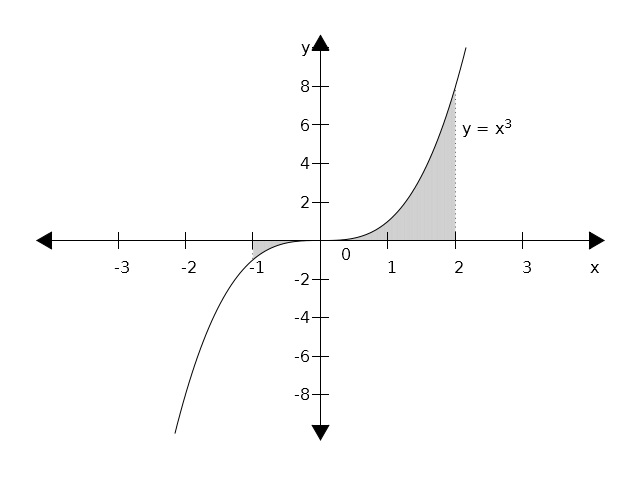 Určitý integrál - řešený příklad 2
Určete:

Řešení: 

Obsah plochy pod danou křivkou na intervalu (0,3) 
 je 9 čtverečných jednotek.

Pozn. : Kladné funkci přiřazuje určitý integrál kladnou
 hodnotu, záporné funkci zápornou!
Určitý integrál – řešený příklad  3 a 4
Vypočtěte:

Řešení:
Vypočtěte:

Řešení:
Určitý integrál – per partes
Metoda per partes:




Příklad:
Per partes – řešený příklad 1
Řešte metodou per partes:              .

Řešení:
Per partes – řešený příklad 2
Řešte metodou per partes:              .

Řešení:
Substituce v určitém integrálu
Při substituci nahrazujeme nejen danou funkci a dx, 
ale také integrační meze!

Příklad:
Substituce v určitém integrálu - řešený příklad 1
Vypočtěte:                  .

Řešení:
Substituce v určitém integrálu - řešený příklad 2
Vypočtěte:                  .

Řešení:
Substituce v určitém integrálu - řešený příklad 3
Vypočtěte:              .

Řešení:
Samostatné úlohy
Vypočtěte:

a)

b)

c)

d)

e)
Obsah plochy sevřené dvěma křivkami
Nechť f(x) a h(x) jsou dvě funkce (křivky), které ohraničují
určitou plochu s obsahem S, a nechť a a b jsou jejich 
 (x-ové) průsečíky. 
Pak je obsah plochy dán jako:
Obsah plochy – řešený příklad 1
Určete obsah plochy sevřené křivkami          a          .
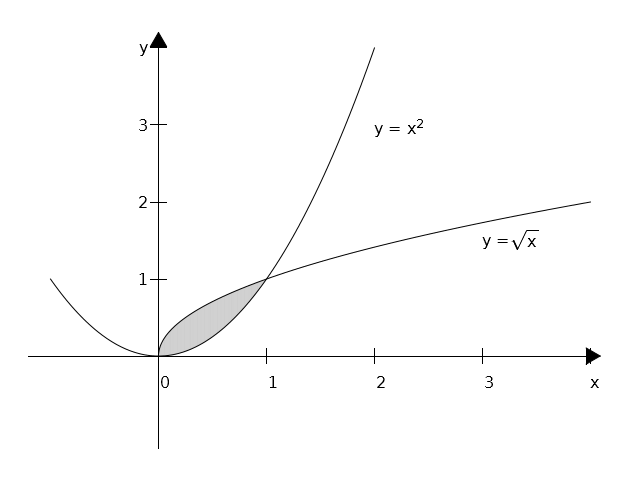 Řešení:
Najdeme průsečíky obou křivek: x = 0 a x = 1, která z plyne rovnosti obou funkcí:

 Nyní dosadíme do vztahu pro obsah plochy:
Obsah plochy – řešený příklad 2
Určete obsah plochy sevřené křivkami               a             . 

Řešení:
Opět začneme s nalezením průsečíků. Rovnice            má kořeny
 x = 0 a x = 2.

Nyní integrujeme:
Obrázek:
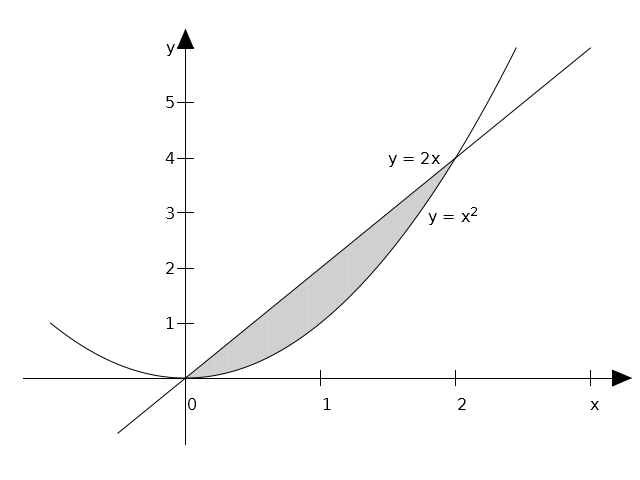 Objem rotačního tělesa
Nechť těleso T vznikne rotací křivky f(x) kolem osy x. Pak je
 objem tělesa dán takto:






Pozn: můžeme si představit, že těleso rozřežeme na tenké 
 válce kolmé k ose x.
Objem rotačního tělesa – řešený příklad 1
Určete objem rotačního tělesa, které vznikne rotací křivky         
 kolem osy x a intervalu (0,3).
Poznámka: Jde o rotační paraboloid.
Objem rotačního tělesa – řešený příklad 2
Určete objem rotačního tělesa, které vznikne rotací 
 křivky           kolem osy x a intervalu (1,2).

Řešení:
Objem rotačního tělesa – řešený příklad 3
Určete objem rotačního tělesa, které vznikne rotací 

 křivky           kolem osy x a intervalu (1,4).
Pozn.:  Jde o rotační hyperboloid.
Samostatné úlohy
Určete obsah plochy sevřené křivkami:

a)

b)

c)